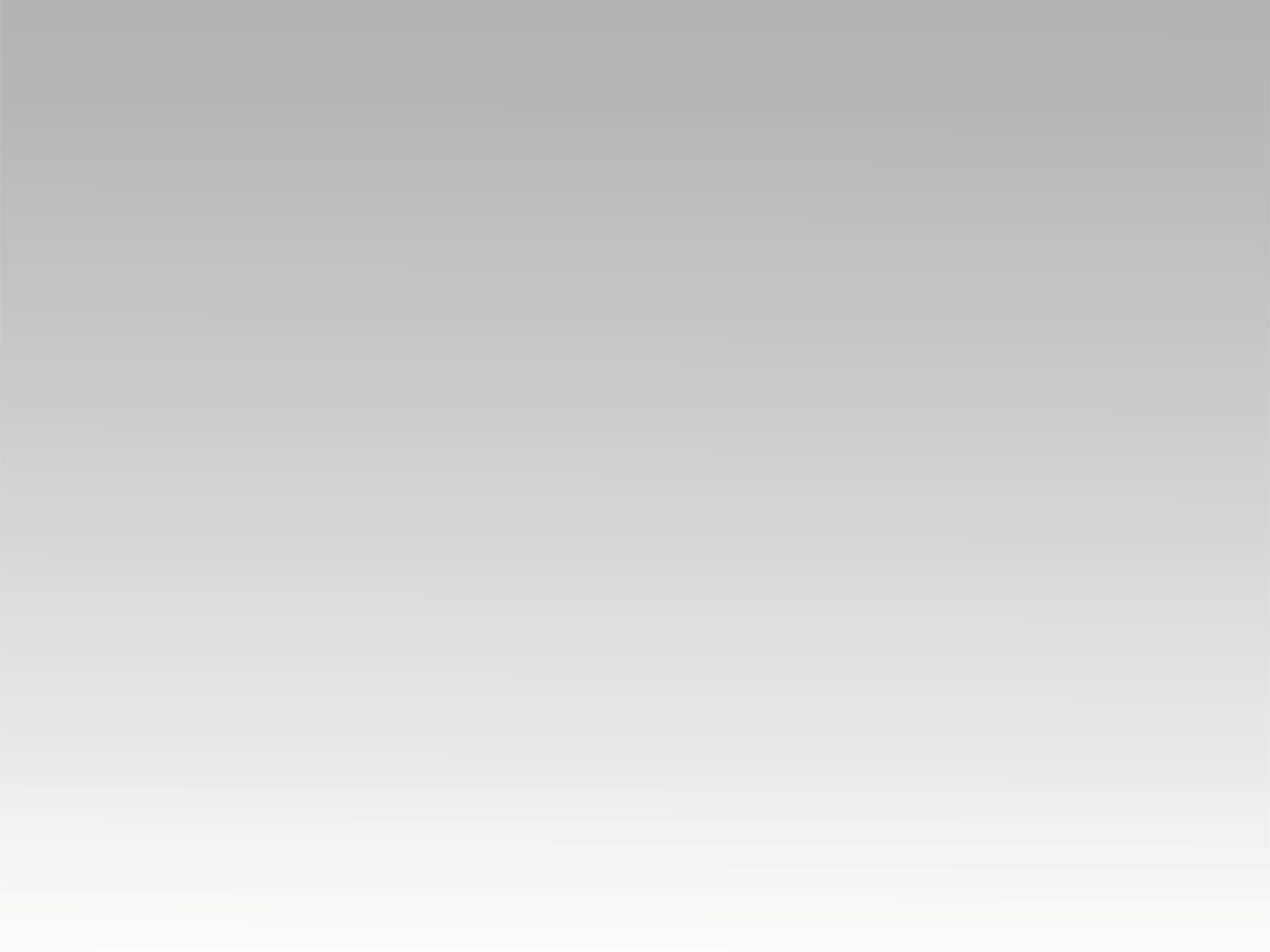 تـرنيــمة
المجد لله في الأعالي
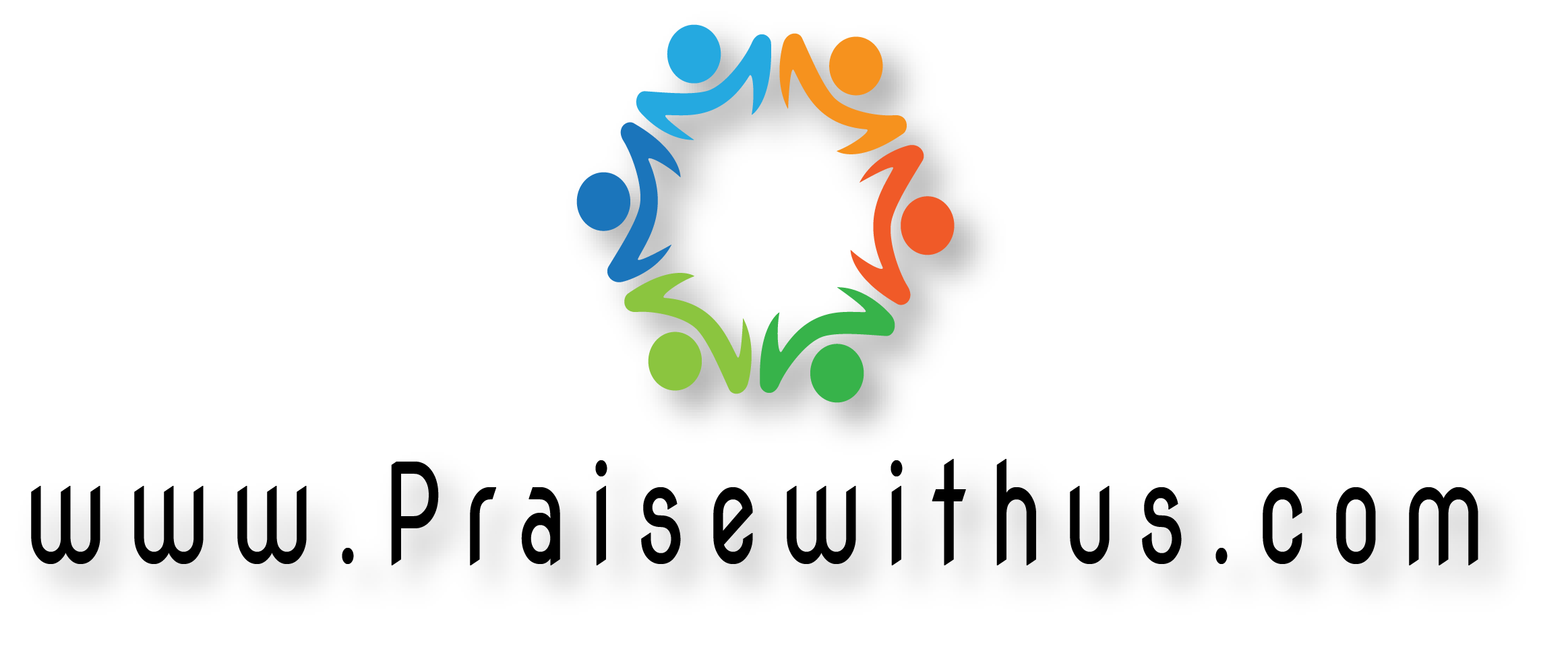 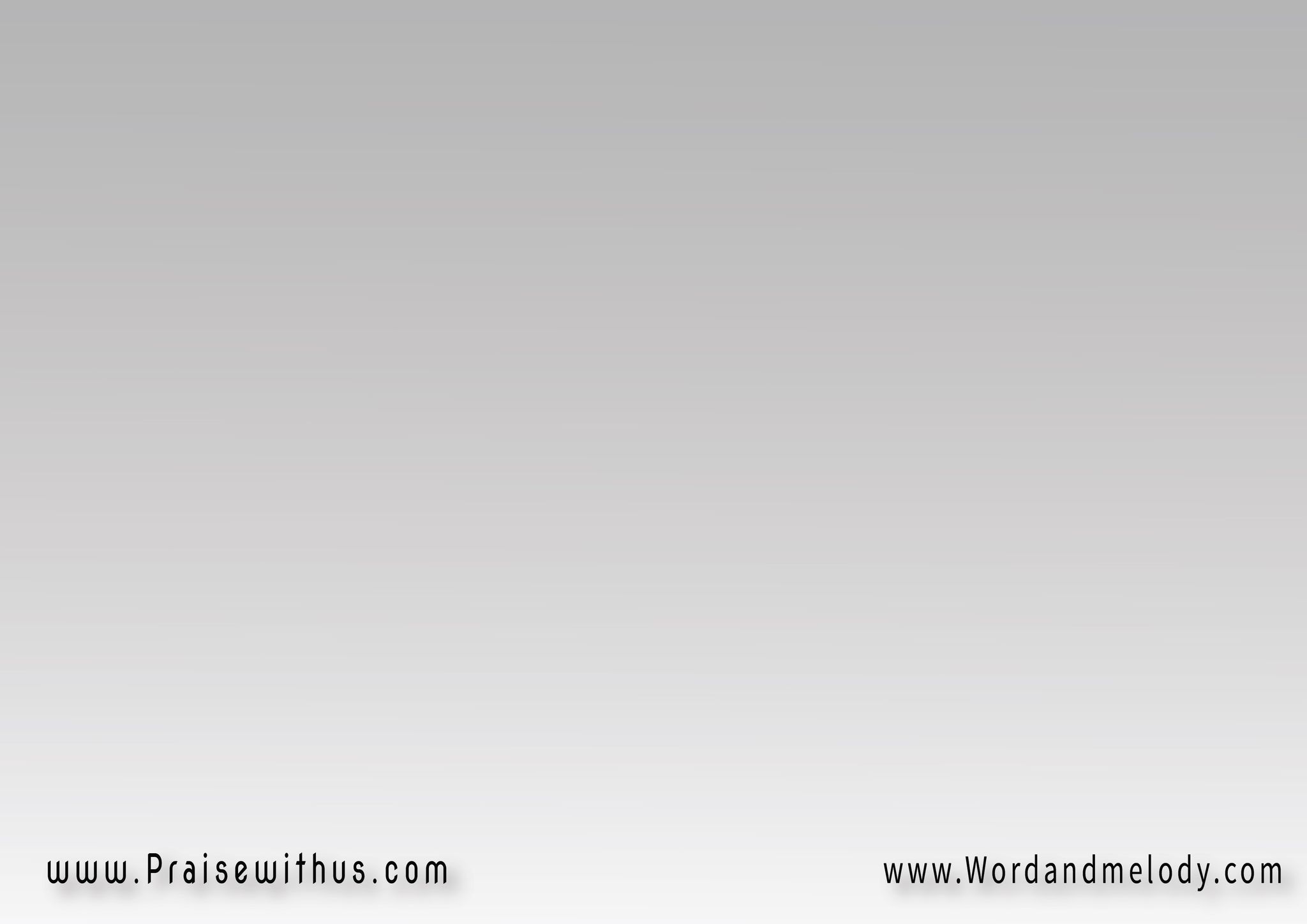 المجد لله في الأعالي 
على الأرض السلام 
بالناس المسرة
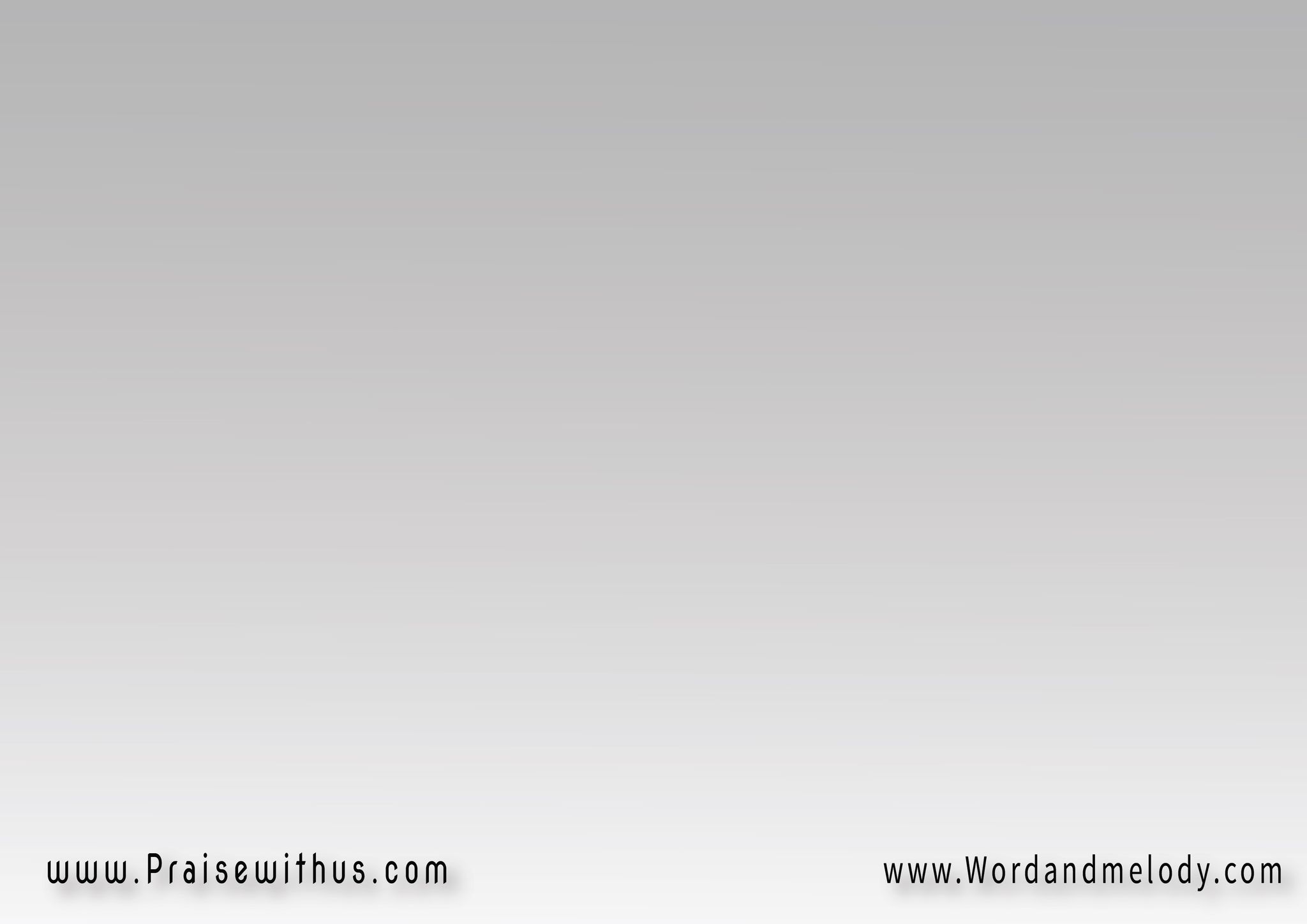 1-مجدا لساكن العلا قد وهب الابن لنااذ اخلى ذاته لنا وصائرا في شبهنافي خطة عظيمة مدبرا خلاصنا
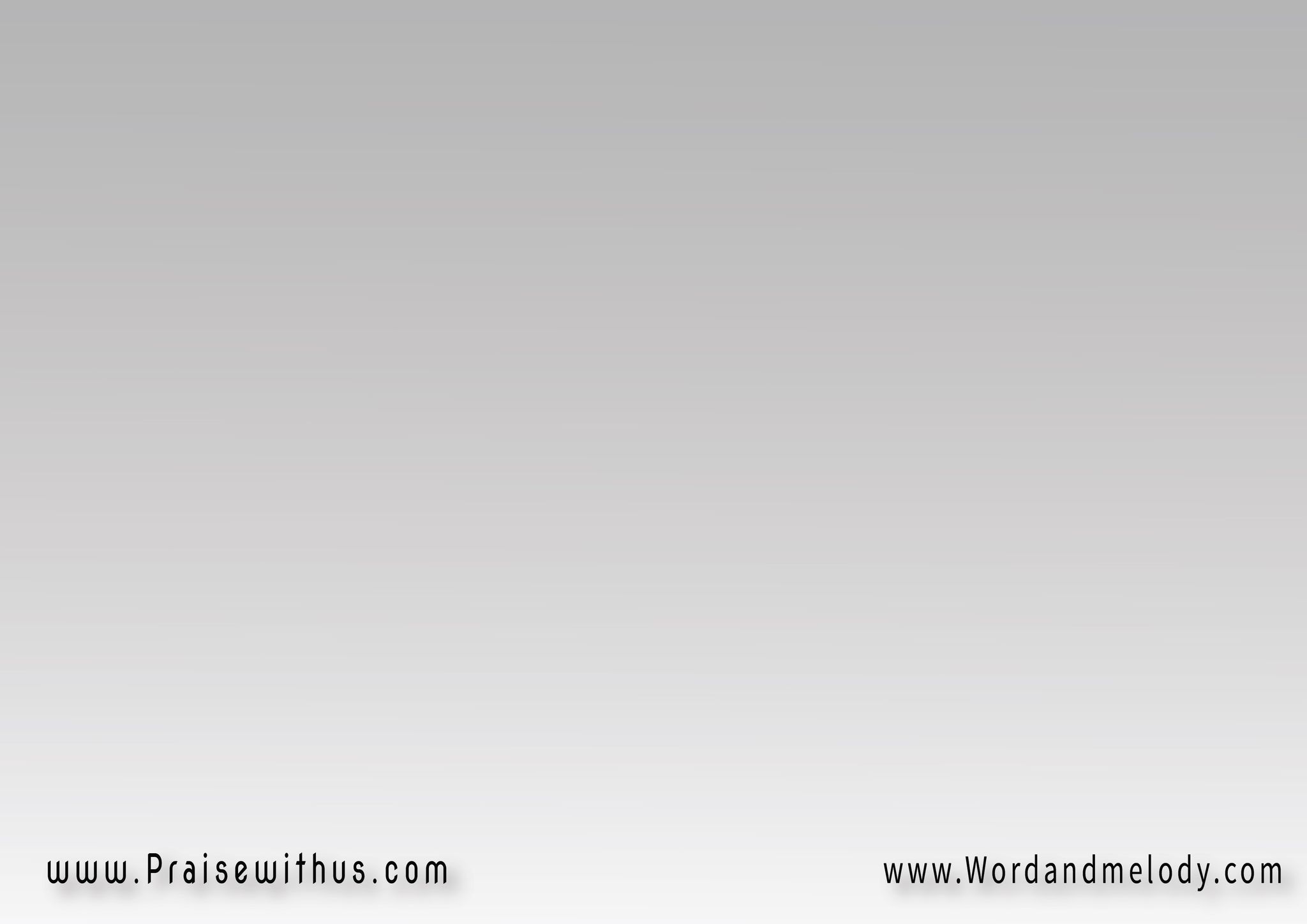 المجد لله في الأعالي 
على الأرض السلام 
بالناس المسرة
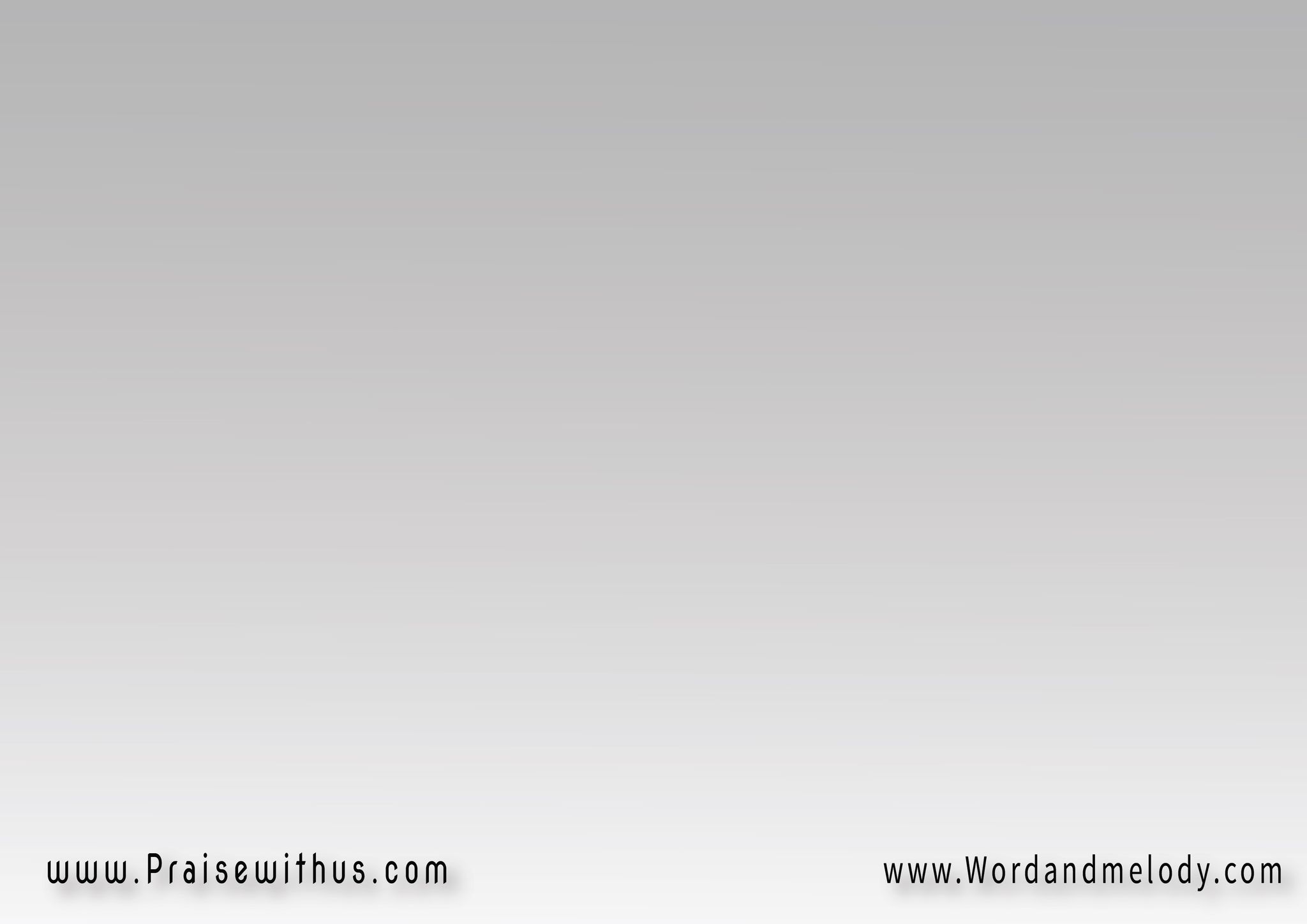 2- نعم على الأرض السلام 
قد ولد رب السلاممن ارتضى في رحمته 
ان يحمل كل الآلام
(محبة للمنتهى 
أحب ربنا الأنام
 ليخلص من يؤمن به 
نعم إلى التمام) 2
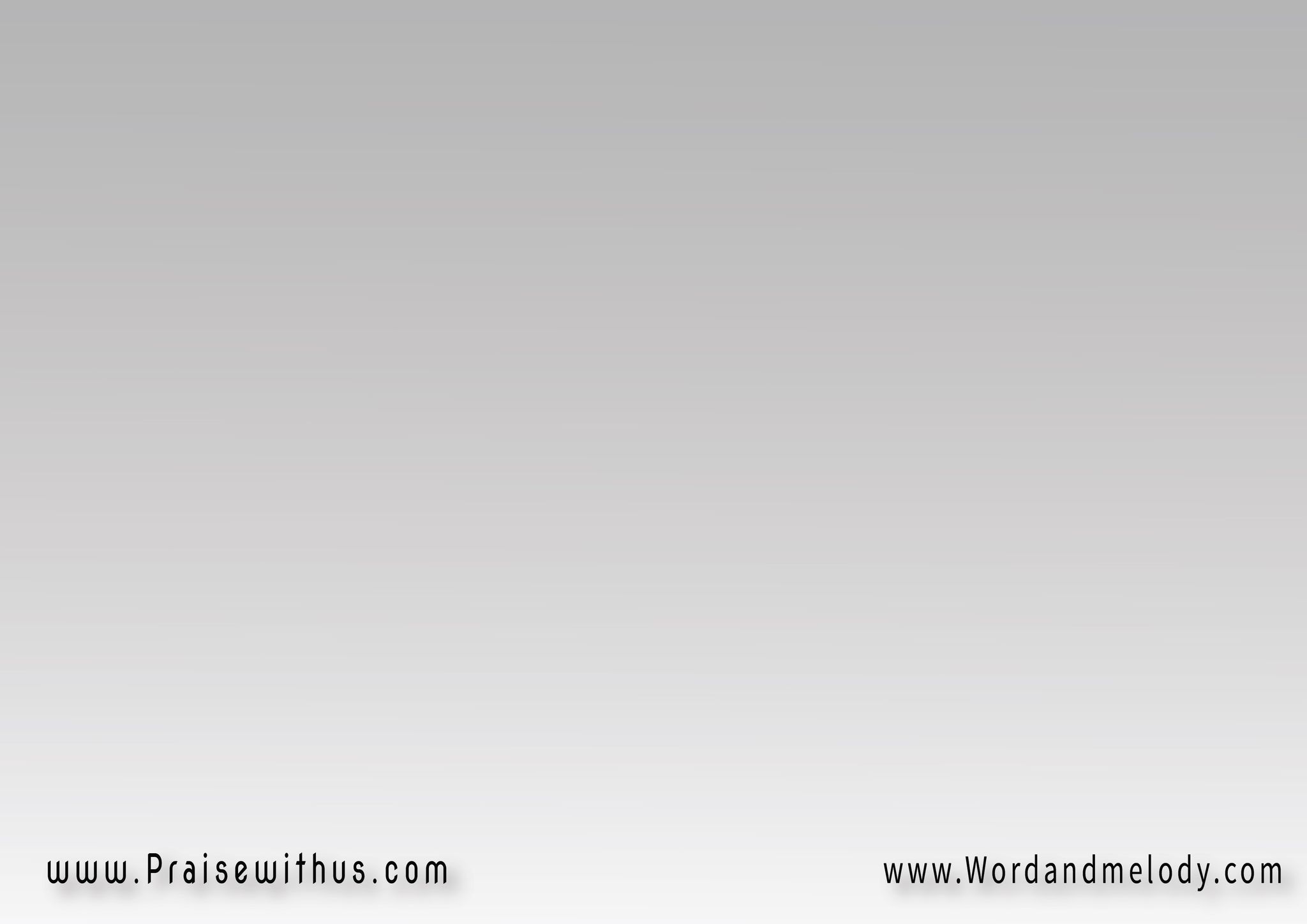 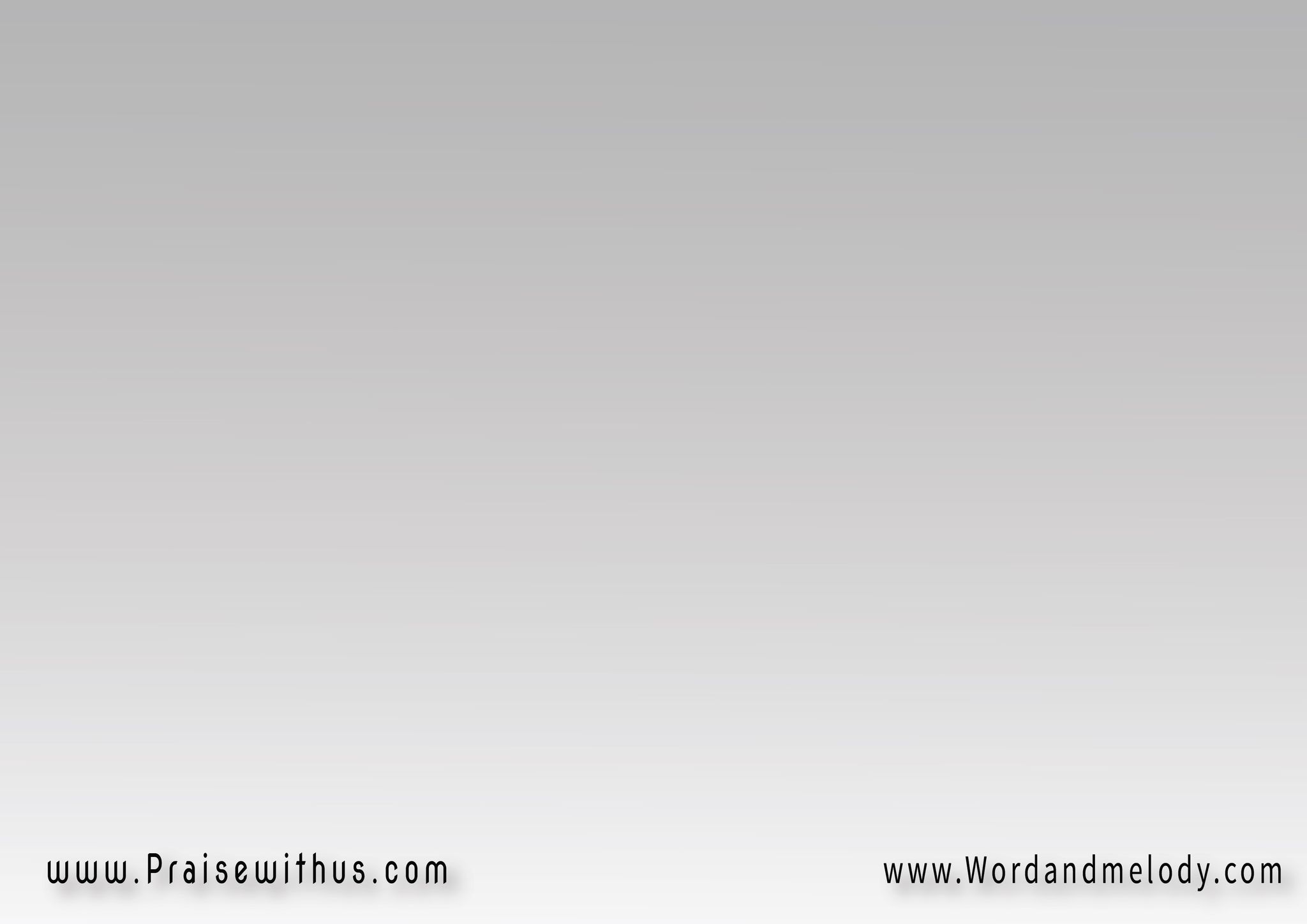 المجد لله في الأعالي 
على الأرض السلام 
بالناس المسرة
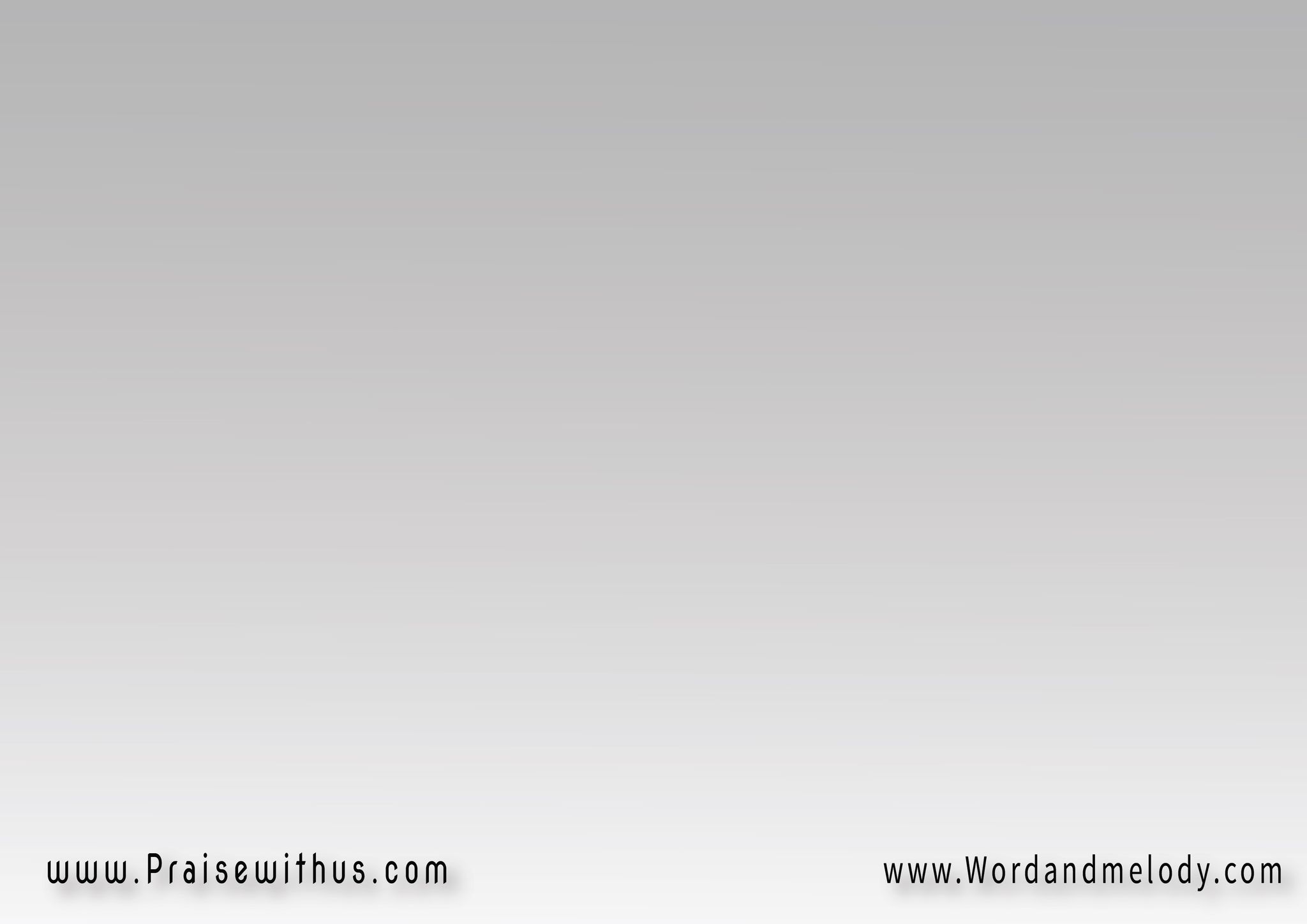 3- 
وبالناس المسرة وفرحة لا تنتهيقد ولد ذاك الذي به النفوس تهتدي(إلى حياة رائعه في ظل ربنا العلي)2
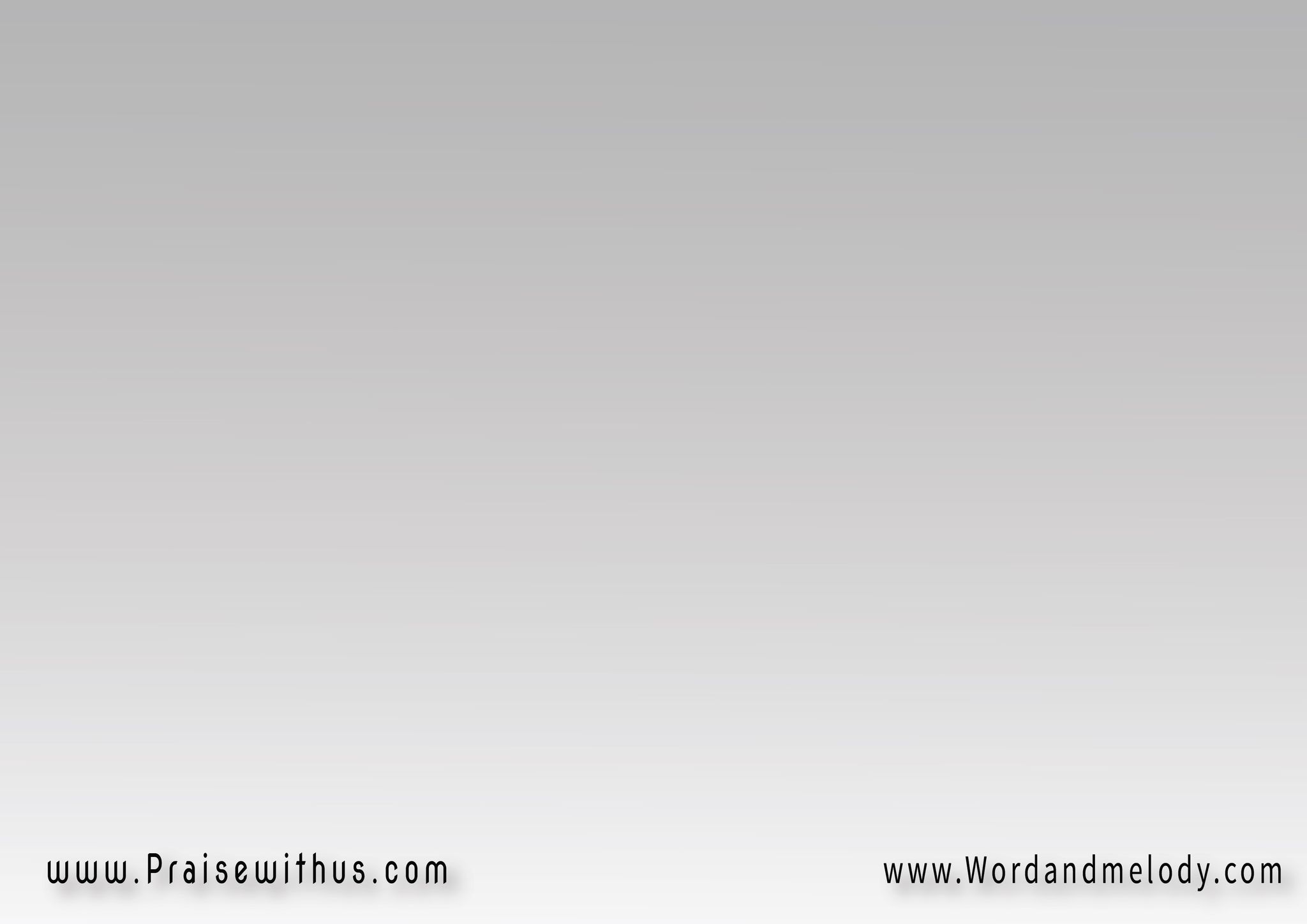 المجد لله في الأعالي 
على الأرض السلام 
بالناس المسرة
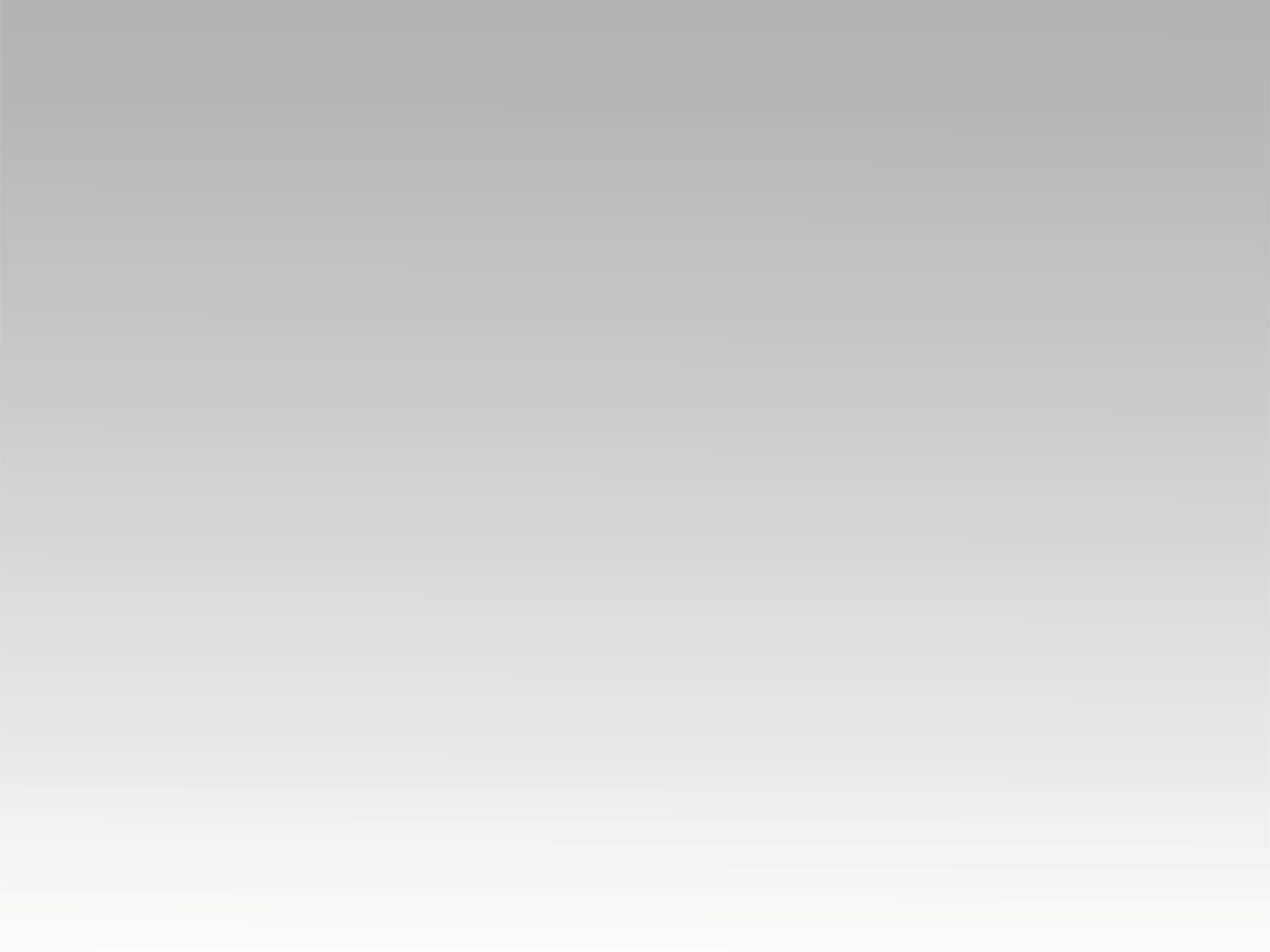 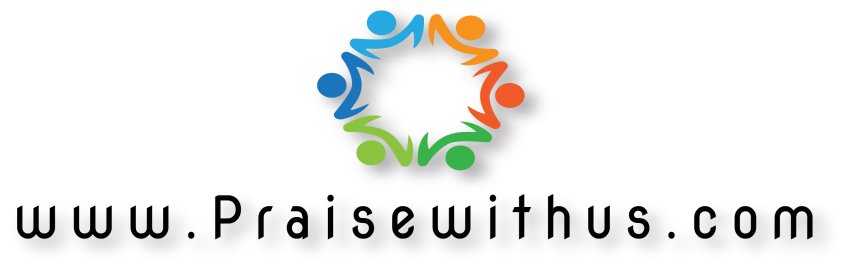